Precursor alone
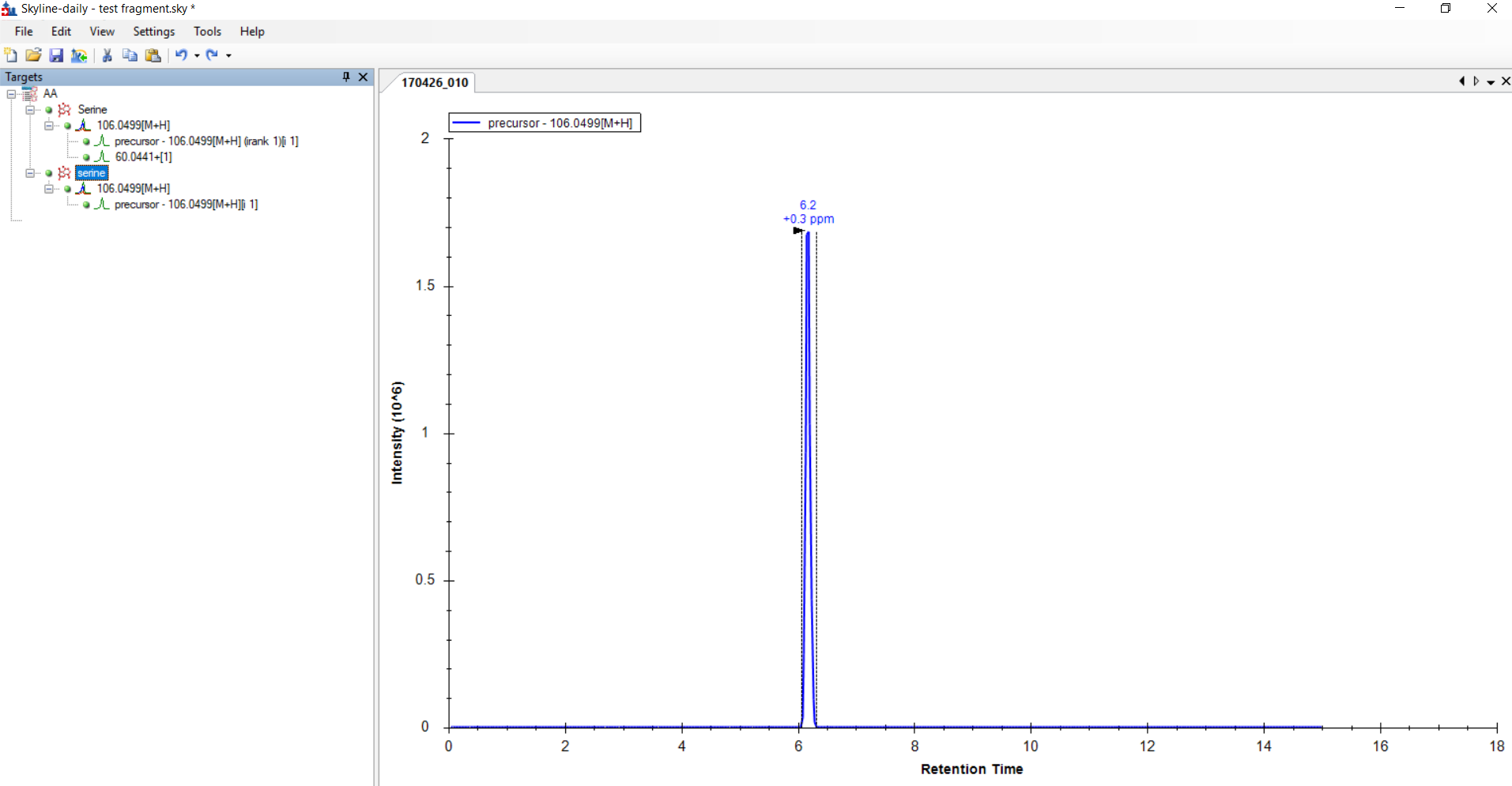 Precursor + fragment